Säsongen 2023/24
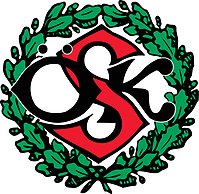 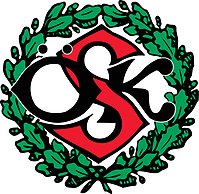 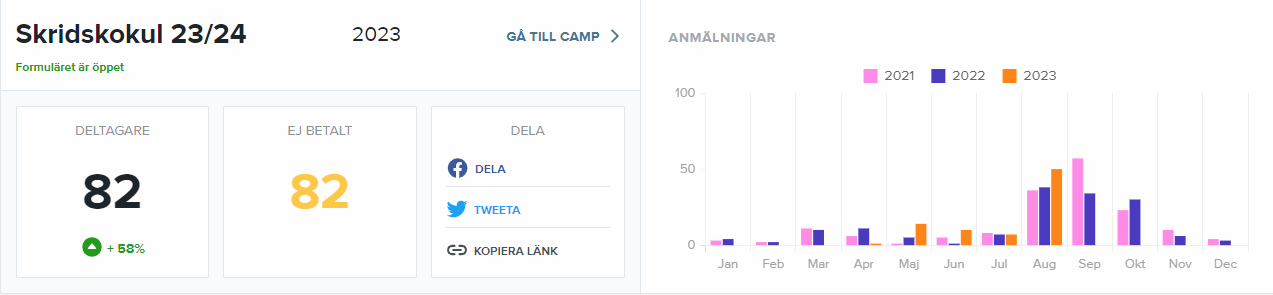 Antal spelare, ca
14/15
07/08
16/17
11/12
09/10
2023
ca15
10-15
30
ca15
ca15
TF17
16/17
14/15
11/12
09/10
8/07
Daniel
Karro
Föräldramöte
Knutson
Jenebo
Tobias
Fredrik
(Danne)
Claes
Tapper
Buskqvist
(Fredrik)
Markus
Joakim/Tobias
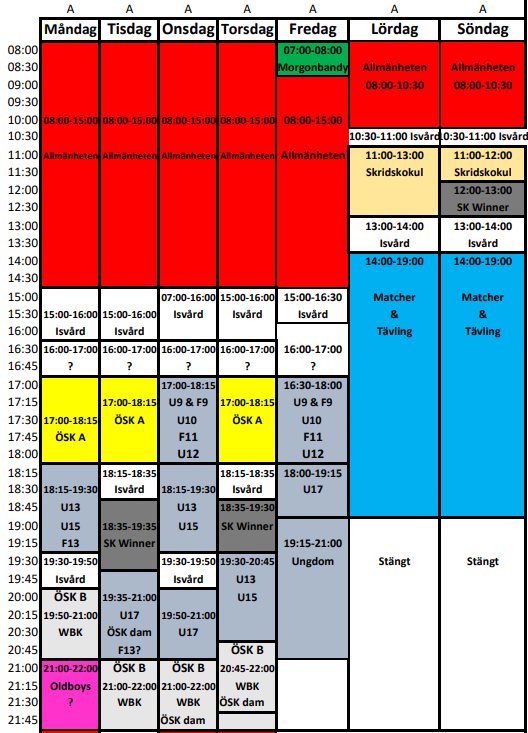 Träningsschema
Fredag
Torsdag
Onsdag
Tisdag
Måndag
O9/10
07/08
09/10+
11/12
14/15
Tjejer
11/12
14/15
16/17
09/10
11/12
07/08
07/08
Träningsschema
Tränare
A-spelare+
Katja
Tränare 
Fredrik+
Tom
Tränare
Buskqvist+
Anders
Fredag
Onsdag
Tisdag
Måndag
Torsdag
O9/10
07/08
09/10+
11/12
07/08
07/08
14/15
11/12
09/10
11/12
14/15
16/17
Tjejer
Team 11/12
Tränarresurs, Mån
Katja Kindgren
Skridskoslipning
Tobias, Andreas, Tom, Anders, Katja, Klas
Lagledare
Simon
Christin Bjurling
Tränarresurs, Ons
Anders Kallin
Kiosk/Event
Anneli Norin, Tobias Lunden
Tove Lunden, Klas Hörlin
Tränarresurs, Tors
Tom Hedberg
Säljansvarig
Anneli Norin
Ekonomiansvarig
Annika Lindmark
Lagorganisation
Vara först på plats och öppna omklädningsrum och materialrum
Hälsa spelarna välkomna
Stäm av med U13 och U15 tränarna hur kvällens träning är planerad
Se till att spelarnas skridskor är slipade
Se till att killarna är på isen på utsatt tid
Se till att all träningsmaterial är på plats innan träningen startar
Hjälpa tränaren på isen med bollar, sarger, mål, västar och mål
Efter träningen se till att allt material kommer på rätt plats
Se till att omklädningsrum är städade och materialrum blir låst
Lagledare
Tränarresurs
Ansvara arr det alltid finns en tränarresurs på plats
Boka in seriematcher(poolspel)
Boka träningsmatcher
Se till att det finns ett körschema på bortamatcherna
Boka in cuper
Se till att det finns en träningsplanering varje månad
Lägga upp ett spelschema i kalendern och lägga in matchcoacher
Sponsringsansvarig
Lagledare
Lagorganisation
Huvudansvarig för lagets verksamhetsplanering
Stämma av med dom andra tränare om dagens upplägg
Huvudansvar för att spelarnas och lagets utbildning sker enligt spelarutbildningsplanen (SUP)
Närvarorapportering (sker via laget.se)
Ha sportsligt kontakt med klubben, vid behov ha kontakt med tränare från samma, äldre och yngre årskullar samt förbund.
Delta på ÖSK Ungdoms gemensamma träffar
Delta på lagets gemensamma träffar
Ansvarig för att ledargruppen träffas kontinuerligt
Följa klubbens föreslagna utbildningsnivå
För sin egen utveckling – sök aktivt efter kurser mm som utvecklar dig i din tränarroll
Ha individuella utvecklingssamtal med samtliga spelare från 13 års ålder
Lagledare
Plantränare